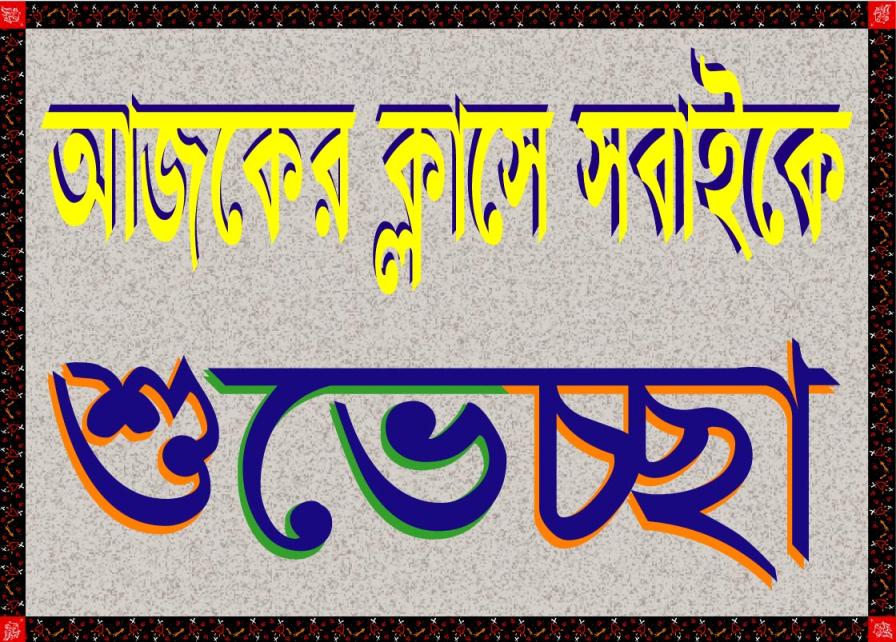 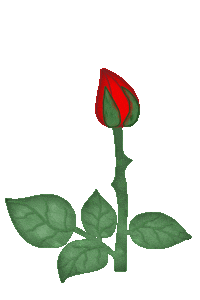 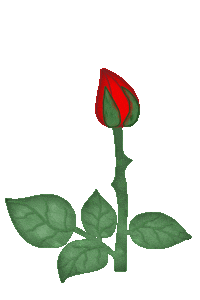 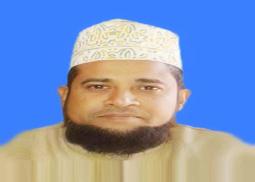 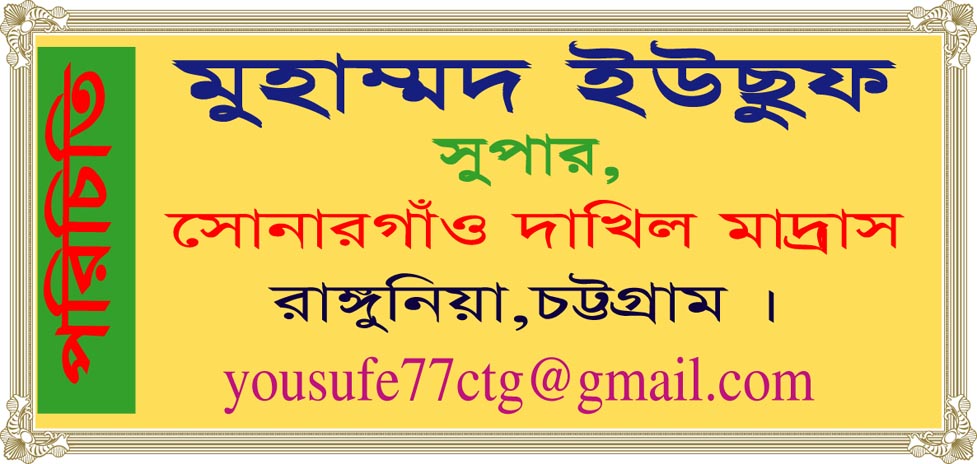 পাঠ পরিচিতি
শ্রেণি 
বিষয়
সাধারণ পাঠ
বিশেষ পাঠ
সময়
তারিখ
: সপ্তম
: বাংলা প্রথম পত্র
: মাল্যদান
: লেখক পরিচিতি ও শব্দার্থ
: ৫০ মিনিট
: ২৩/০১/২০২৩ খ্রিস্টাব্দ
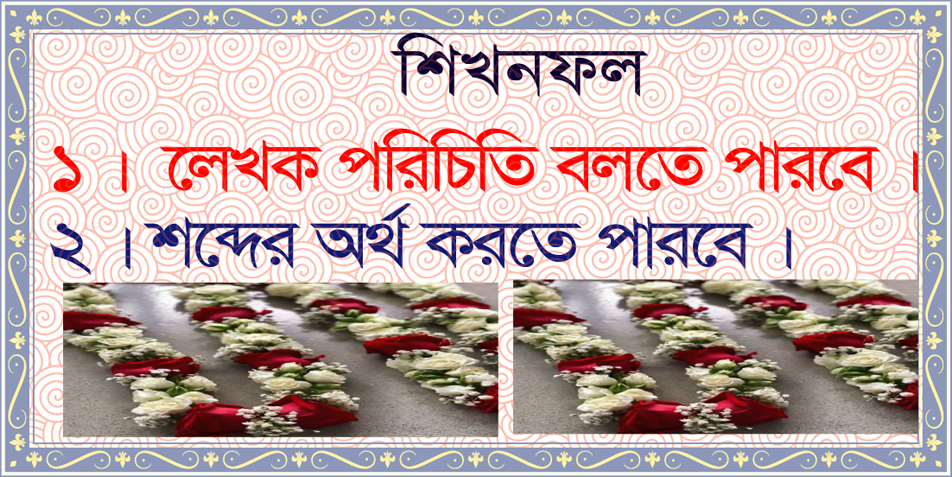 নিচের ছবিগুলো লক্ষ্য কর-
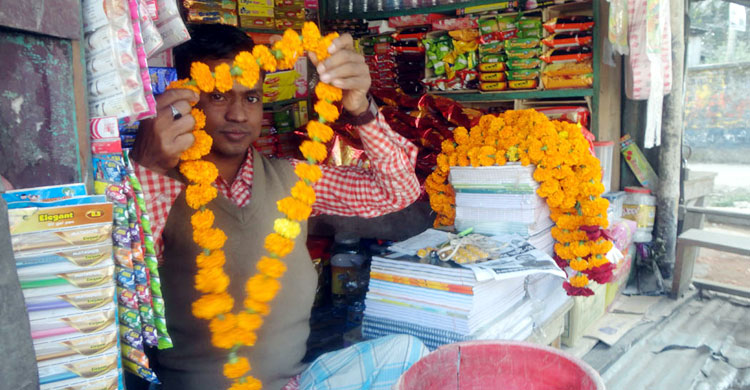 নীচের ছবি গুলোতে একে অপরকে মাল্যদান করছে।
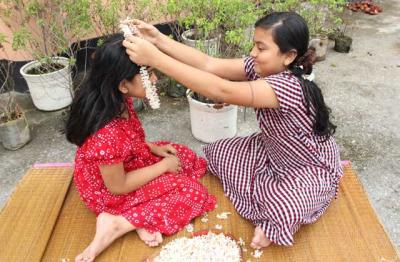 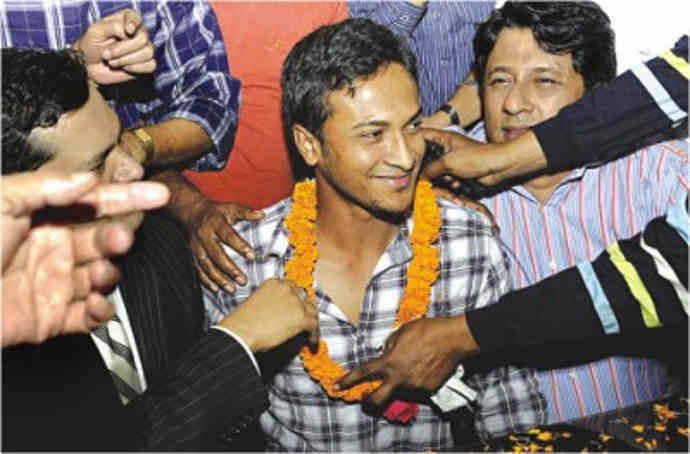 আজকের পাঠ
মাল্যদান
রণেশ দাশগুপ্ত
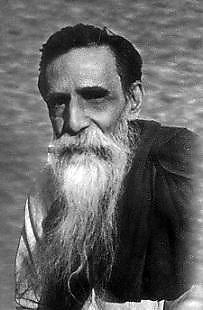 জন্ম: ১৯১২ খ্রিস্টাব্দে।
পৈতৃক আবাস: মুন্সীগঞ্জ জেলা।
কর্মজীবন: সাংবাদিক, প্রাবন্ধিক, প্রগতিশীল বুদ্ধিজীবি।
গ্রন্থ: শিল্পীর স্বাধীনতার প্রশ্নে ও উপন্যাসের শিল্পরূপ, আয়ত দৃষ্টিতে আয়ত রূপ ইত্যাদি।
মৃত্যু: ১৯৯৭ খ্রিস্টাব্দে।
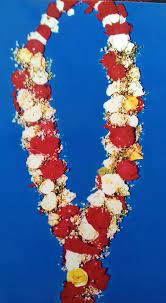 রণেশ দাশগুপ্ত
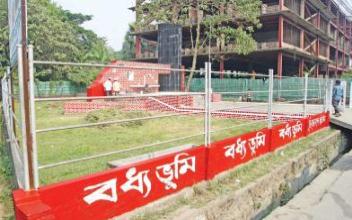 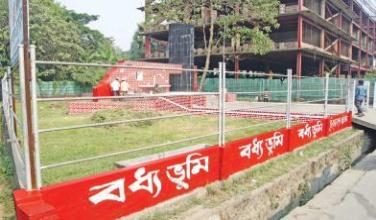 বধ্য ভূমি
বধ্য 
বা 
হত্যা 
করার 
স্থান।
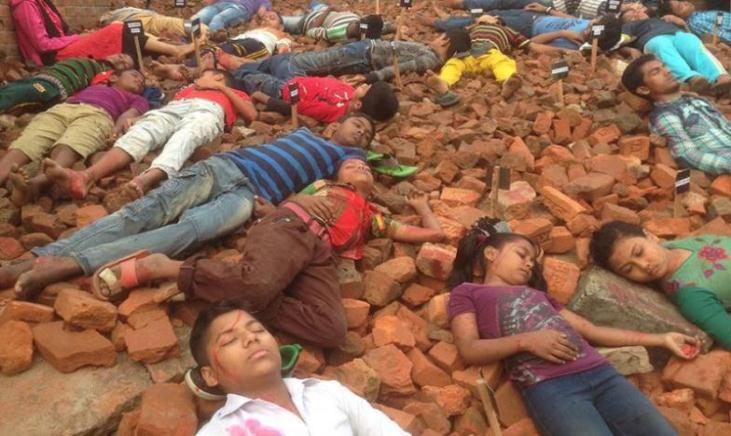 রণাঙ্গন
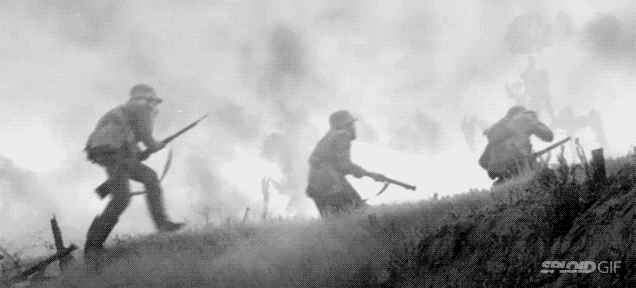 যুদ্ধক্ষেত্র
উর্মিলতা
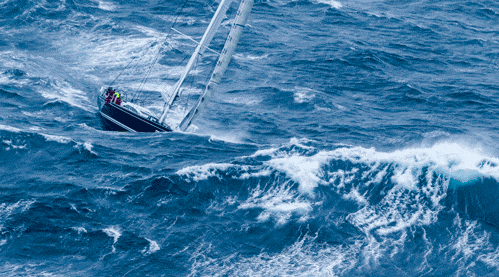 ঢেউ
উর্মি- ঢেউ। আর উর্মিলতা বলতে আকা-বাঁকা ঢেউকে 
বোঝানো হয়েছে।
বুদ্ধিজীবী
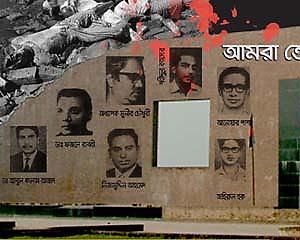 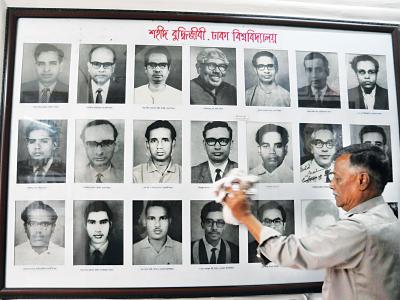 যাঁরা জ্ঞান-বুদ্ধির চর্চা করেন।
উত্তোলন
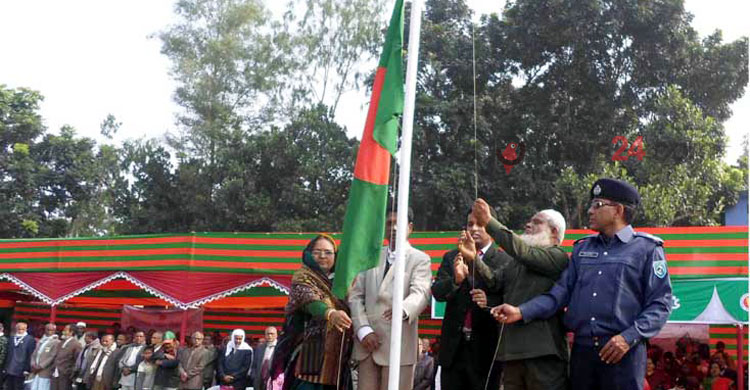 তোলা
স্মৃতিফলক
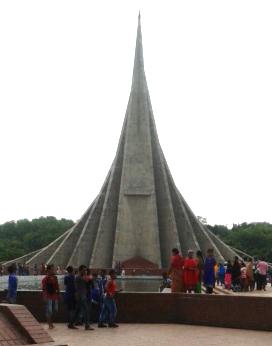 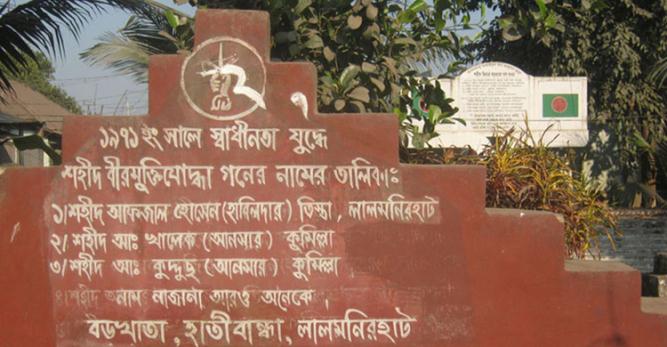 শহিদদের স্মরণ করে মিনার বা স্তম্ভ এবং সৌধ নির্মাণ করা হয়। তাতে শহিদের নাম-পরিচয় লেখা থাকে।
বেদি
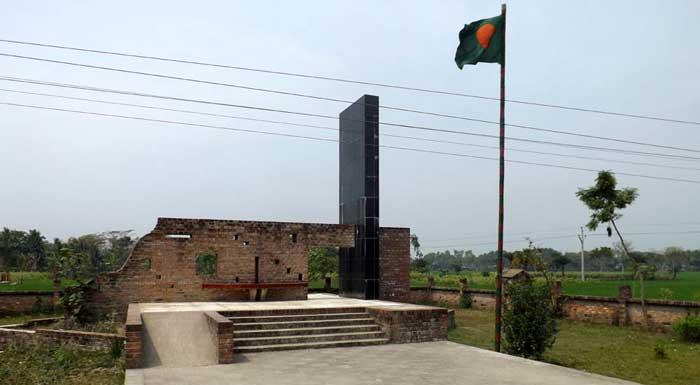 মঞ্চের মতো উঁচু স্থান
[Speaker Notes: ট্রিগার চালু করতে মঞ্চের মতো উঁচু স্থান- এ ক্লিক করতে হবে।]
জেটি
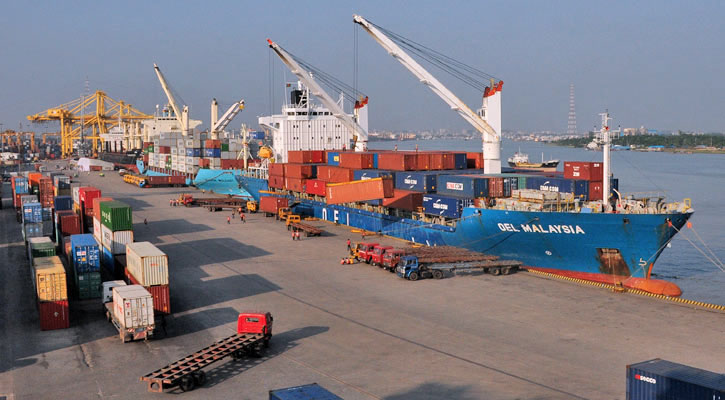 জাহাজ ঘাটের প্লাটফর্ম
একক কাজ
১. রণাঙ্গন শব্দের অর্থ কী?
ক  যুদ্ধ				খ  যুদ্ধক্ষেত্র
গ  রণক্ষেত্র				ঘ  জনবহুল গ্রাম
২. উর্মি শব্দের অর্থ-
ক  সাগর				খ  ঊষা 
গ  মালা				ঘ  ঢেউ
মূল্যায়ন
১. রণেশ দাশগুপ্ত কত সালে জন্ম গ্রহণ করেন?
ক  ১৯১২ সালে  			খ  ১৯১৩ সালে  
গ  ১৯১৪ সালে 			ঘ  ১৯১৫ সালে
২. রণেশ দাশগুপ্ত কত সালে মৃত্যুবরণ করেন?
ক  ১৯৯৫ সালে  			খ  ১৯৯৬ সালে  
গ  ১৯৯৭ সালে 			ঘ  ১৯৯৮ সালে
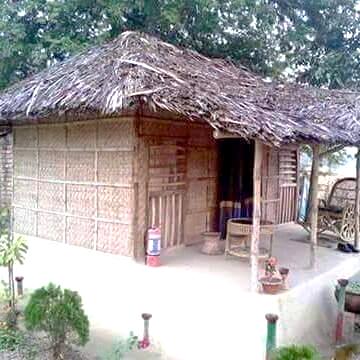 বাড়ীর 
কাজ
তোমার দেখা একটি বধ্যভূমির 
বর্ণনা লিখে আনবে।
আজকের ক্লাসে সহযোগিতা করার জন্য সকলকে
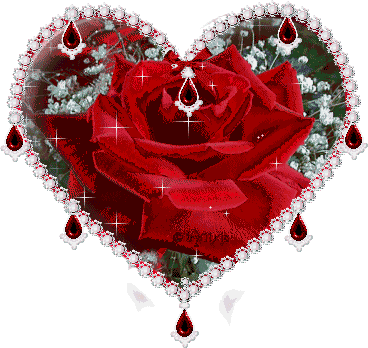 ধন্যবাদ